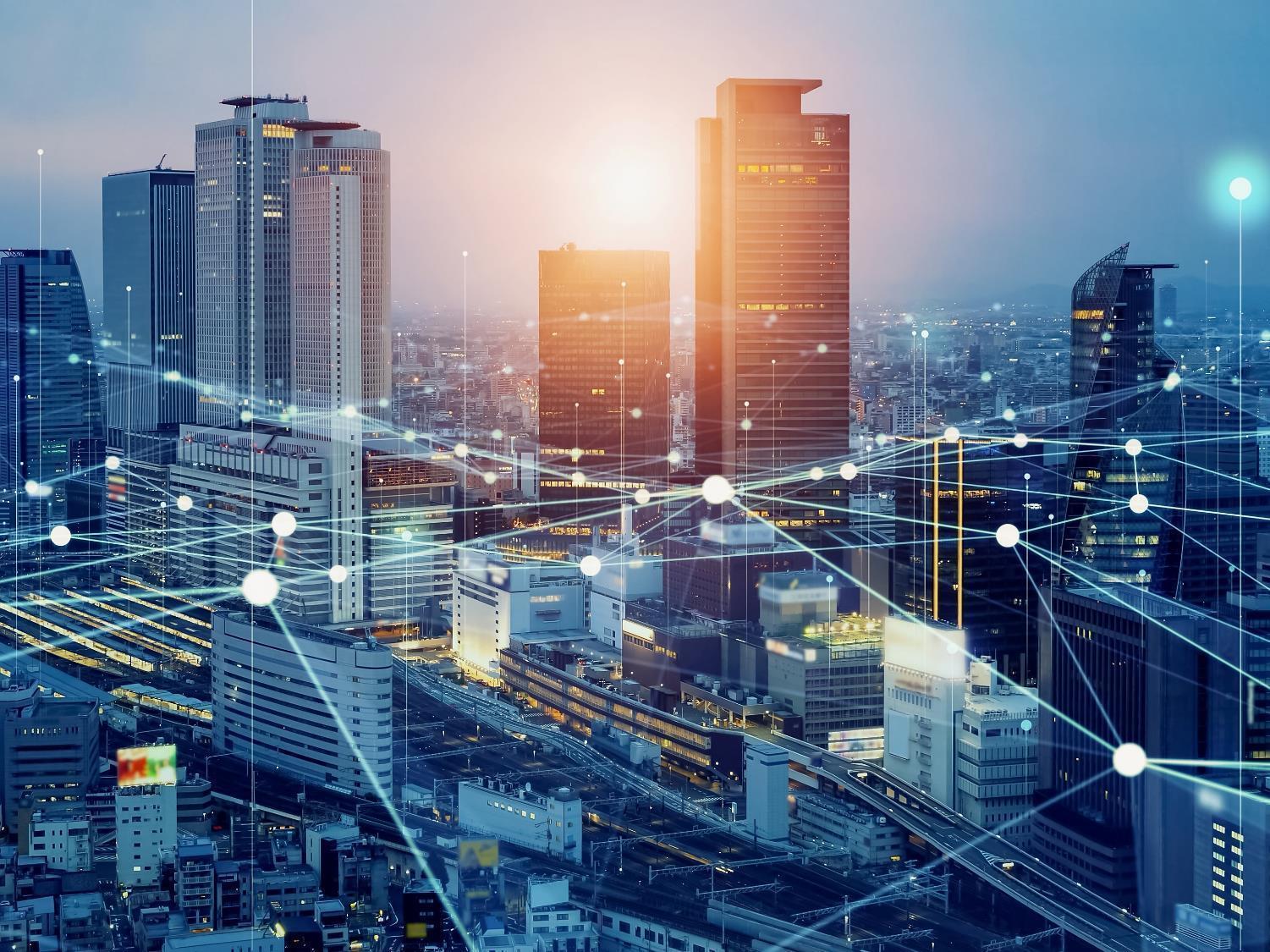 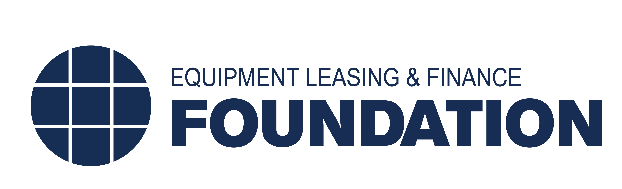 DISCOVER
EQUIPMENT FINANCE!
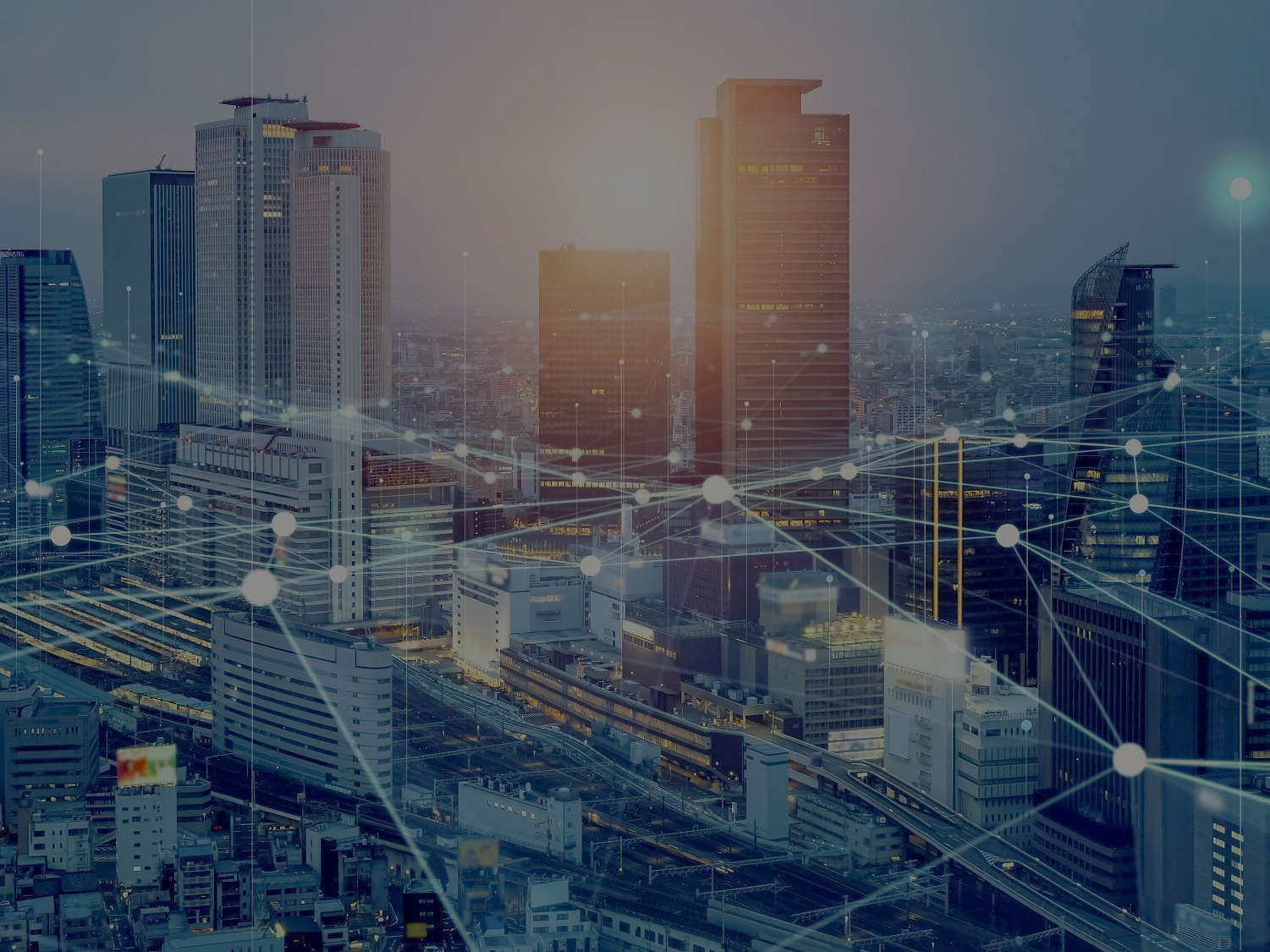 ADD YOUR COMPANY LOGO HERE
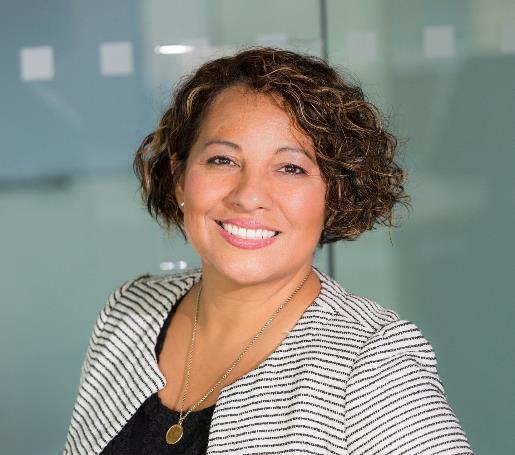 JANE DOE
REPLACE HEADSHOT
TITLE/COMPANY
EDUCATION
YEARS OF EXPERENCE
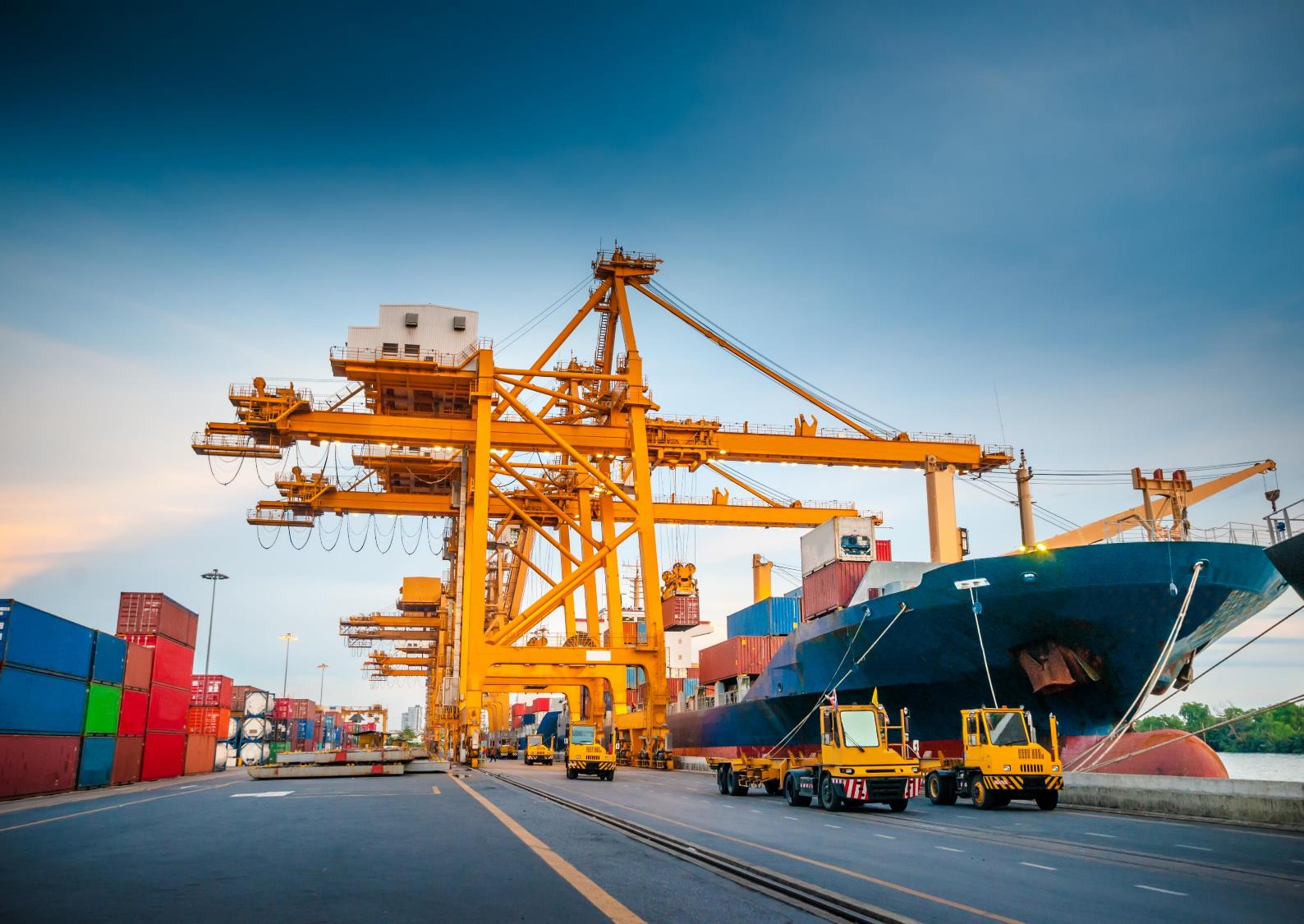 Why Finance
Equipment?
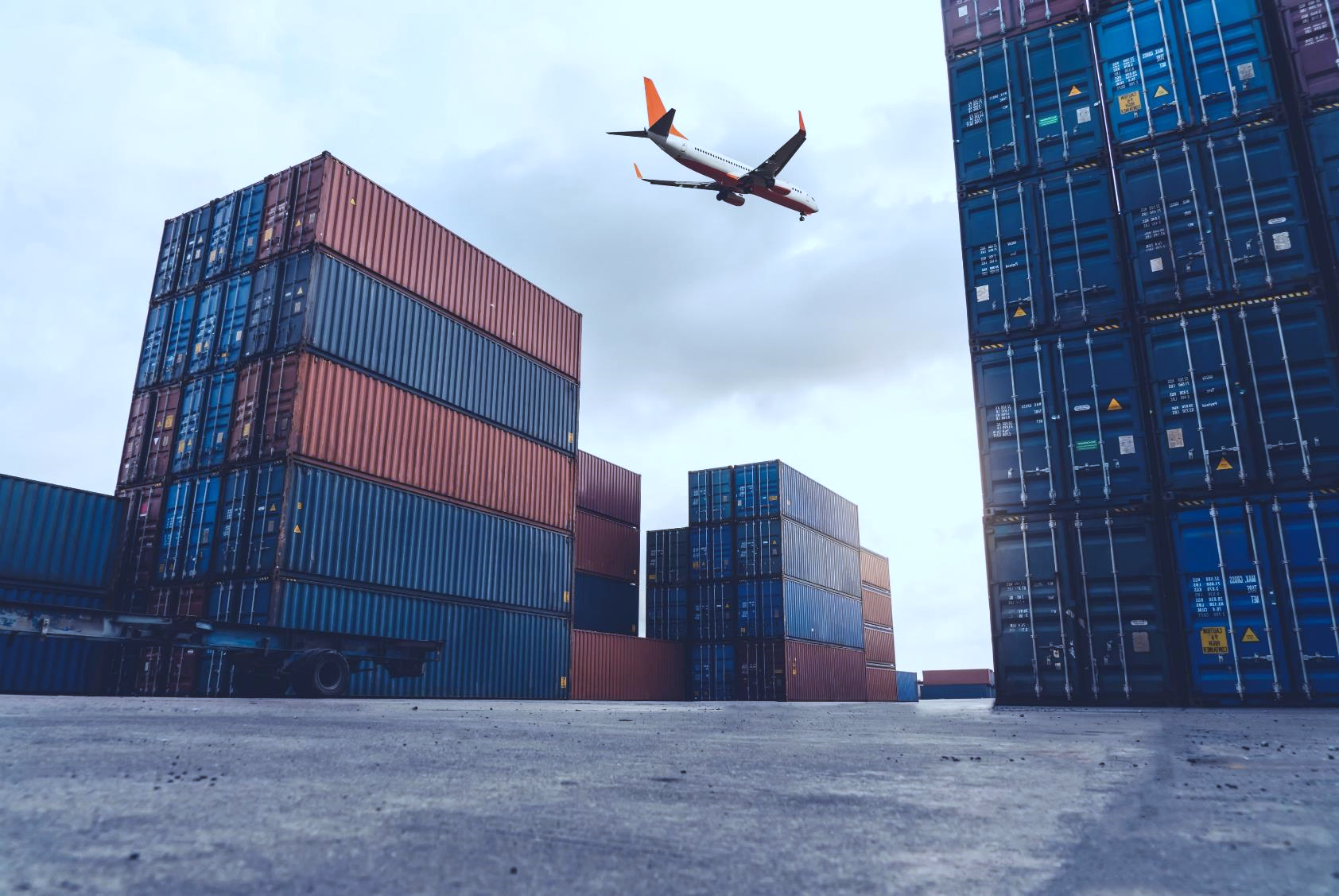 EQUIPMENT FINANCE
Equipment financing is a loan or lease used specifically to purchase business equipment.
Over 50% of equipment purchased is financed through Loans, Leases, and Lines of Credit.
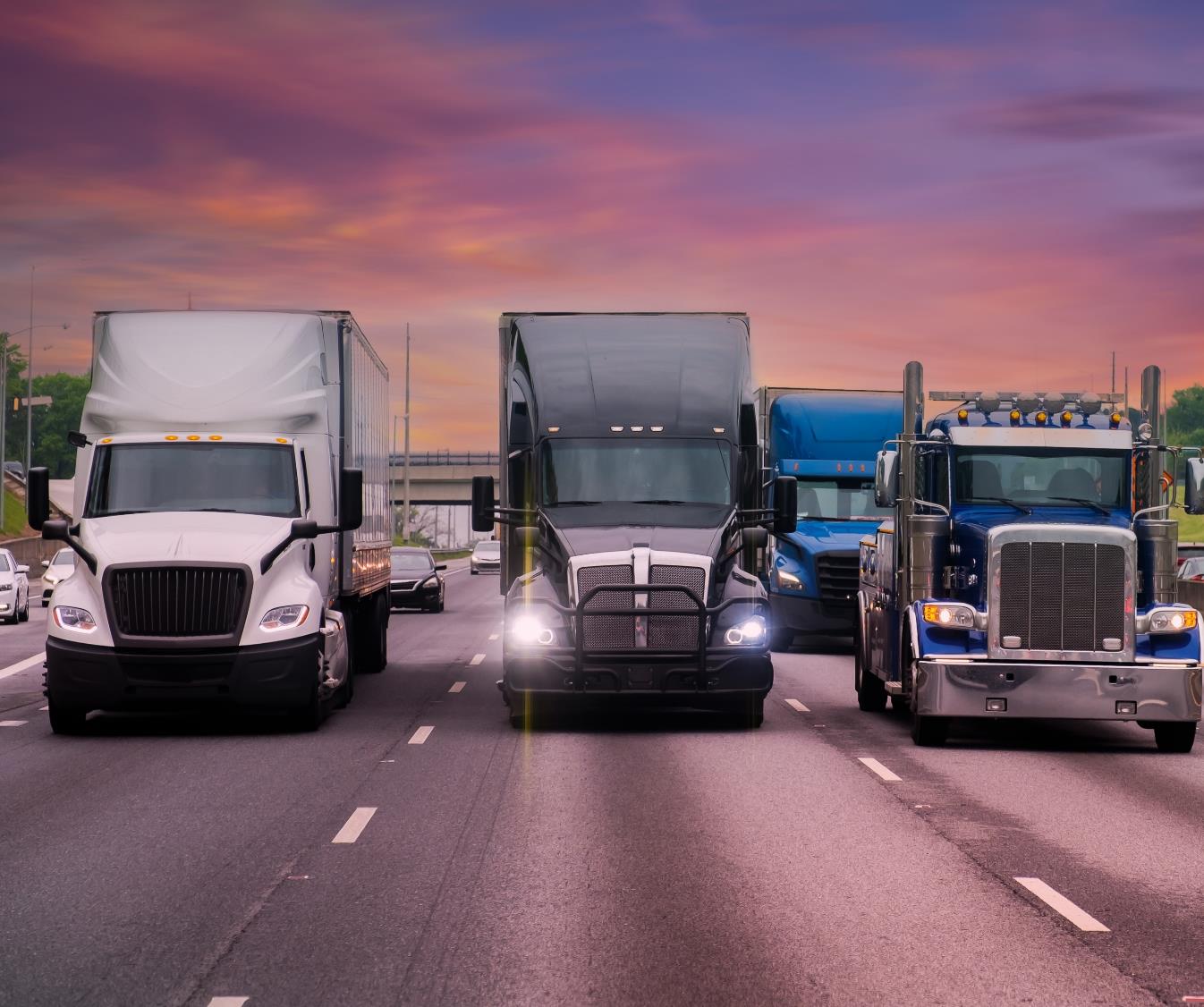 EQUIPMENT FINANCING…
HELPS
Manage Cash Flow
Access New Technology
Tax Benefits
Hedge Against Inflation
Preserve Capital
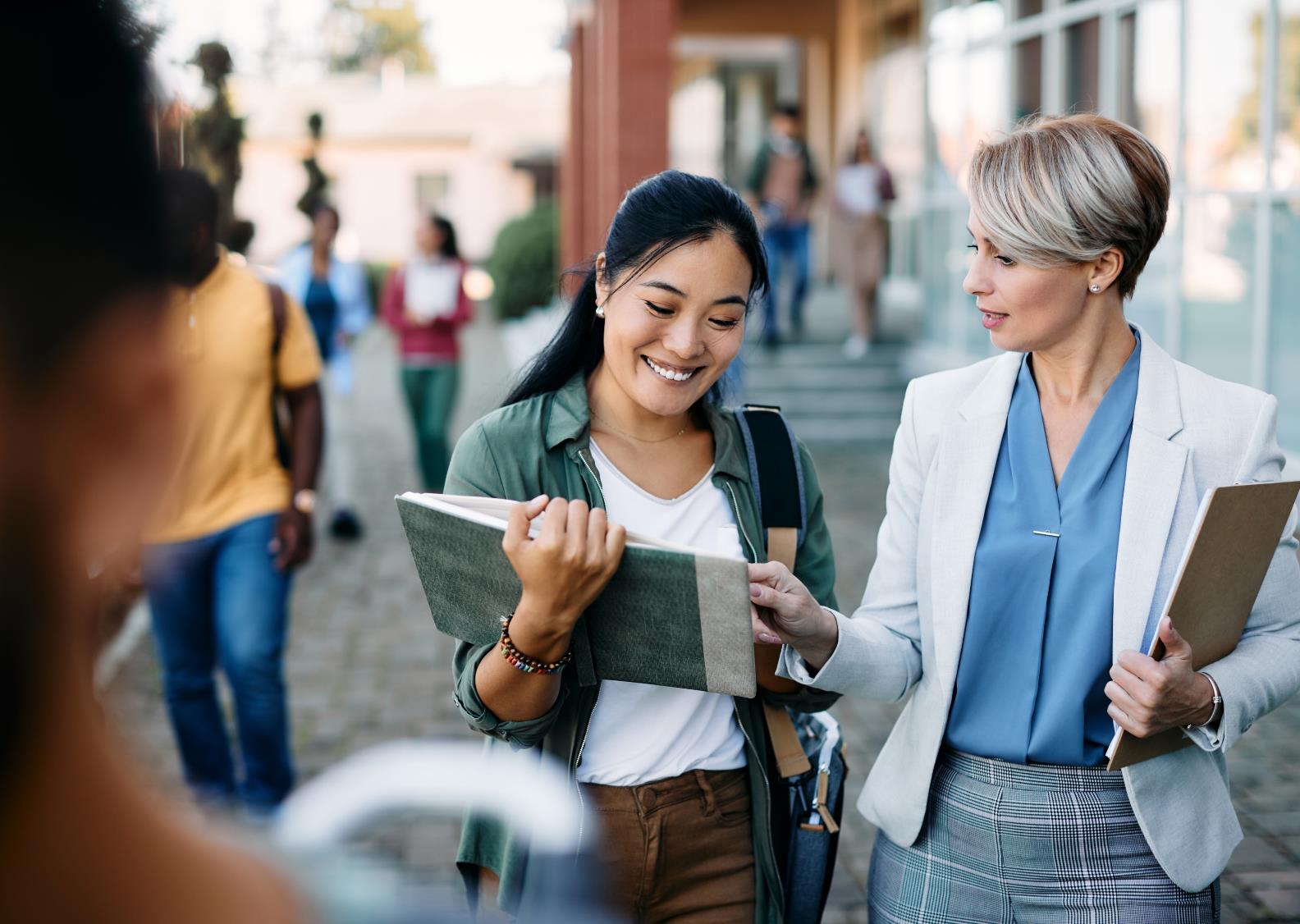 Types of Contracts
A loan is a finance agreement that allows a business to acquire and own equipment.

A lease allows a company to acquire and use equipment while conserving cash flow and lines of credit.
BENEFITS OF EQUIPMENT FINANCE
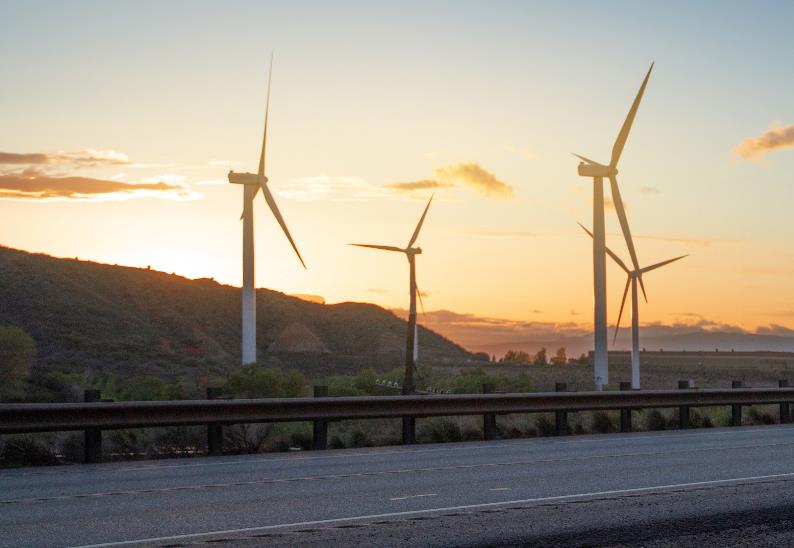 Cash Flow
Conserve Cash for Acquisitions
Match Payments to Seasonality
Sale/Lease Back to Generate Cash
Lowest Monthly Payment with Minimal Outlay
Equipment
Transfer Ownership Risk to Lessor
Better Manage Obsolescence Risk
Reduce Cash Requirements During Life of Equipment
BENEFITS OF EQUIPMENT FINANCE
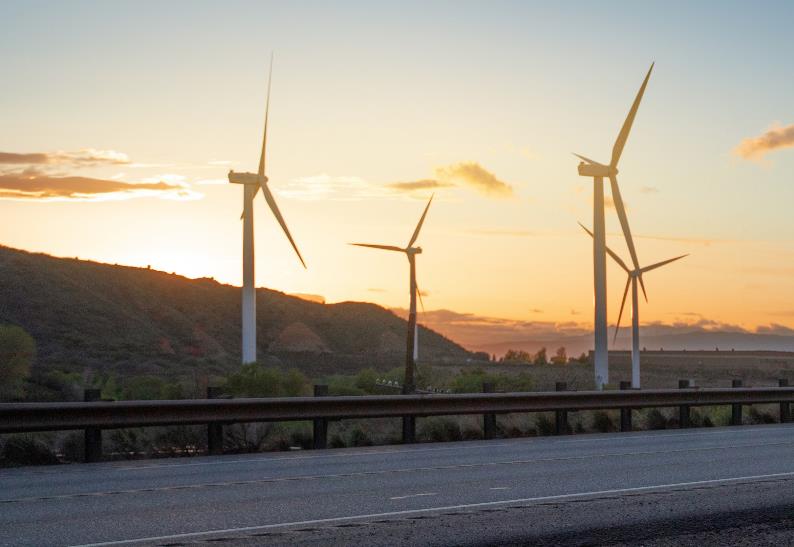 Balance Sheet
Alternative or Additional Source to Bank Financing
Comply with Key Ratios from Lenders
Measured for Performance by ROA/ROE
Equipment
Transfer Ownership Risk to Lessor
Better Manage Obsolescence Risk
Reduce Cash Requirements During Life of Equipment
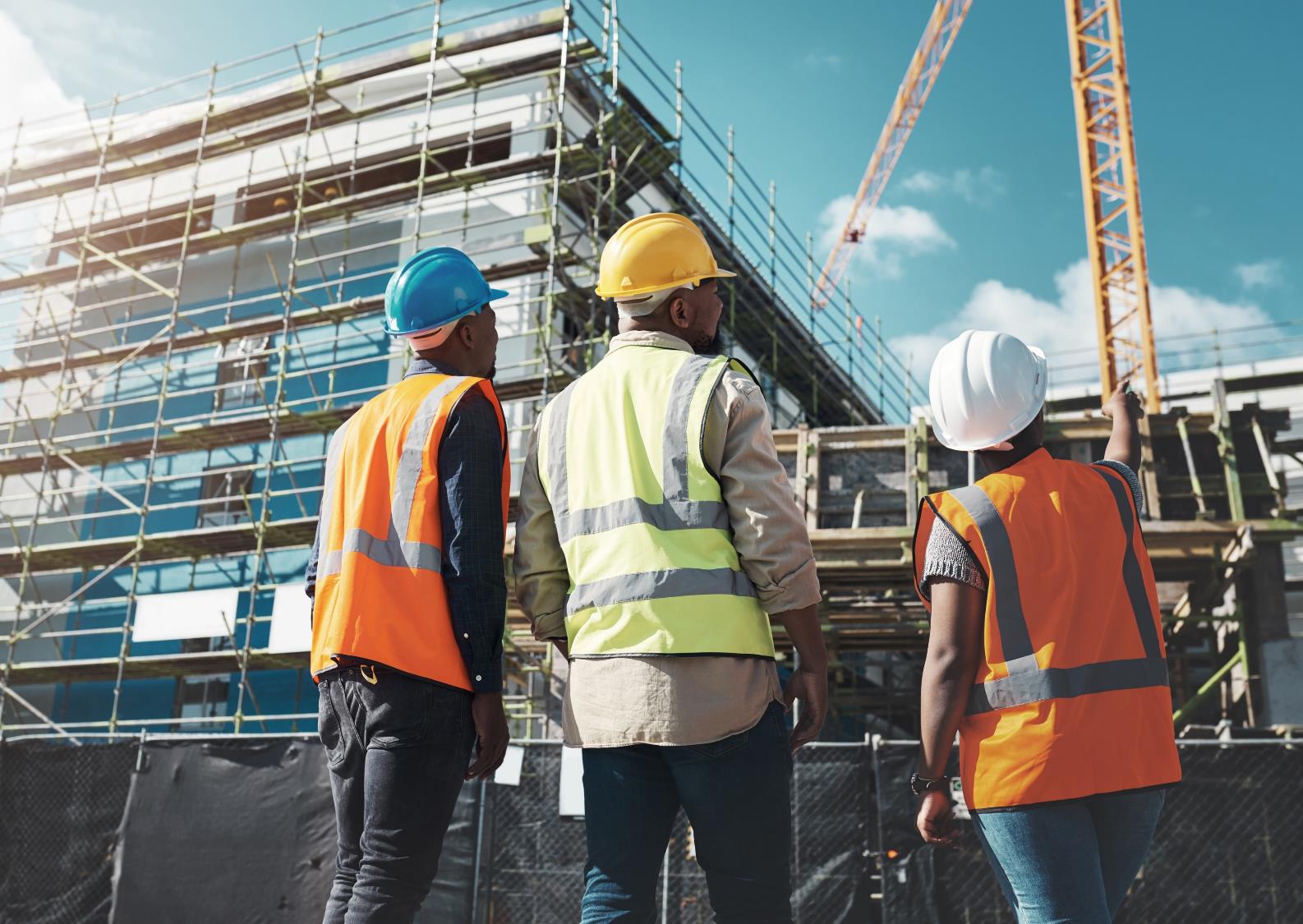 WHAT EQUIPMENT GETS FINANCED
Transportation Equipment 
Construction Equipment
Manufacturing and Mining Machinery
Medical Equipment
Aircrafts
Rail Cars
Ships & Shipping Containers
Agricultural Equipment
Office Equipment
Technology Equipment
Restaurant & Hospitality Equipment
AND MUCH MORE…
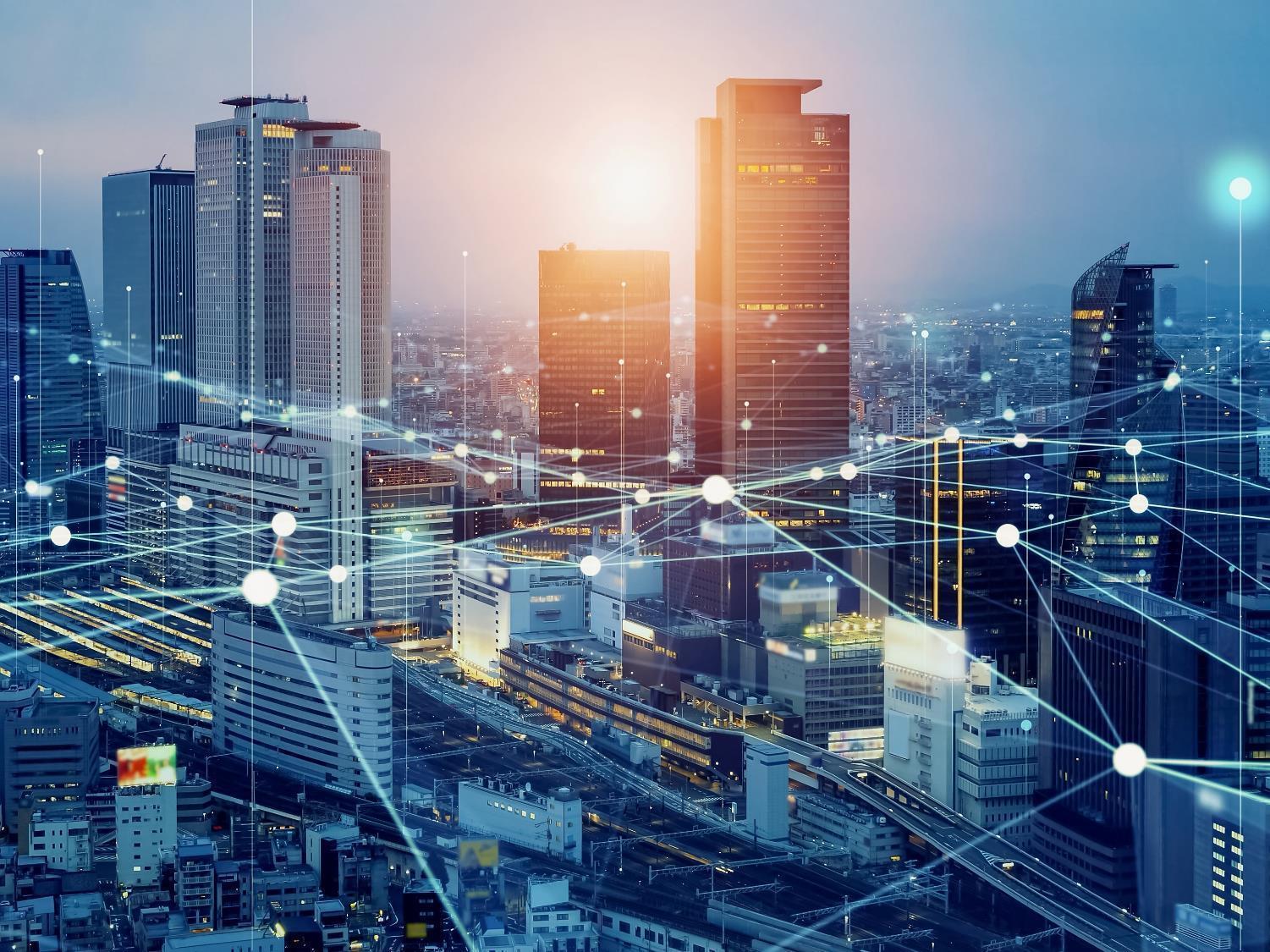 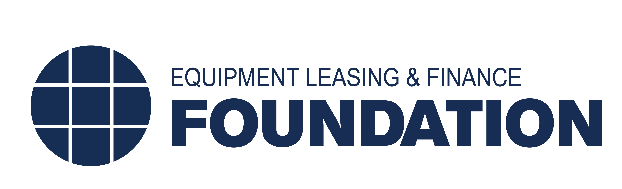 MARKET
SEGMENTS
MARKET SEGMENTS
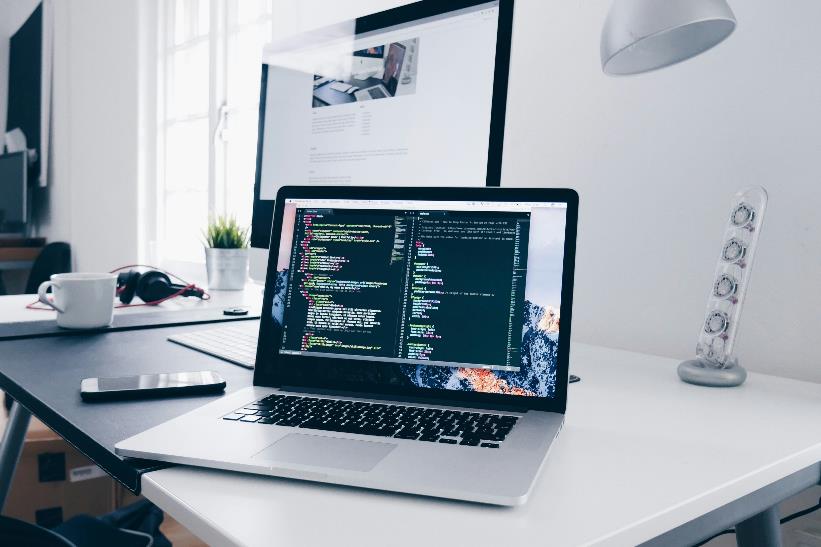 SMALL-TICKET FINANCING
Small-Ticket transactions
Are generally under $250,000
Equipment includes but is not limited to computers, copiers, restaurant equipment, software, transportation assets, construction and medical equipment.
MARKET SEGMENTS
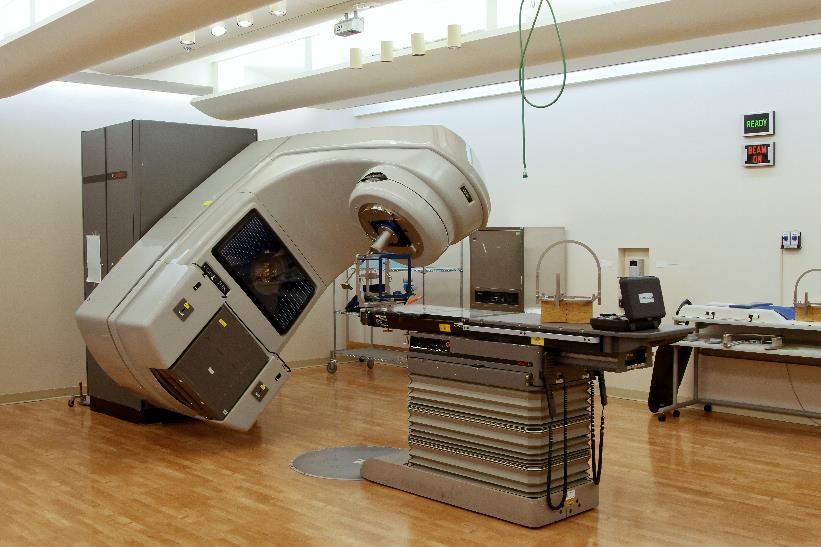 MIDDLE-MARKET FINANCING
Middle-Market transactions
range between $250,000 and 
$5,000,000
Type of Equipment in this segment includes construction equipment, larger medical equipment, trucks/trailers, manufacturing equipment, computers and software, solar equipment, and virtually any other equipment type in this dollar range.
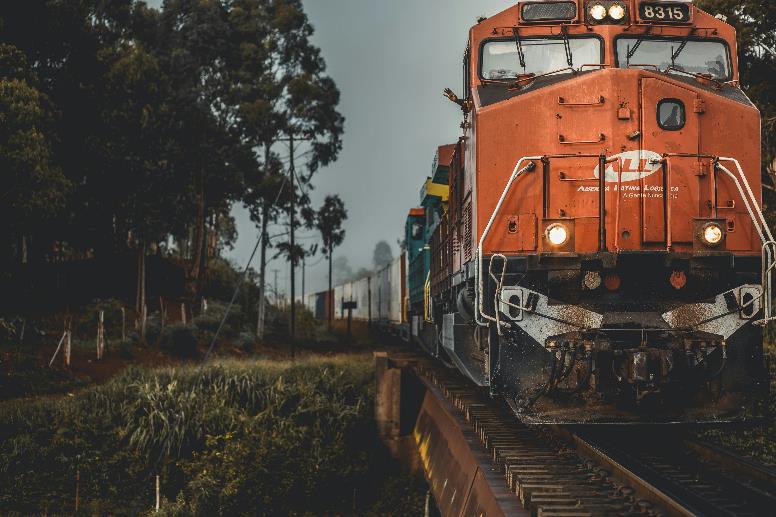 MARKET SEGMENTS
BIG-TICKET/LARGE-TICKET FINANCING
Big-Ticket/Large-Ticket is 
financing that usually exceeds
$5,000,000
Equipment financed includes energy projects, railroad equipment, commercial and corporate jets, vessels, other transportation equipment, and large mining, oil and gas exploration.
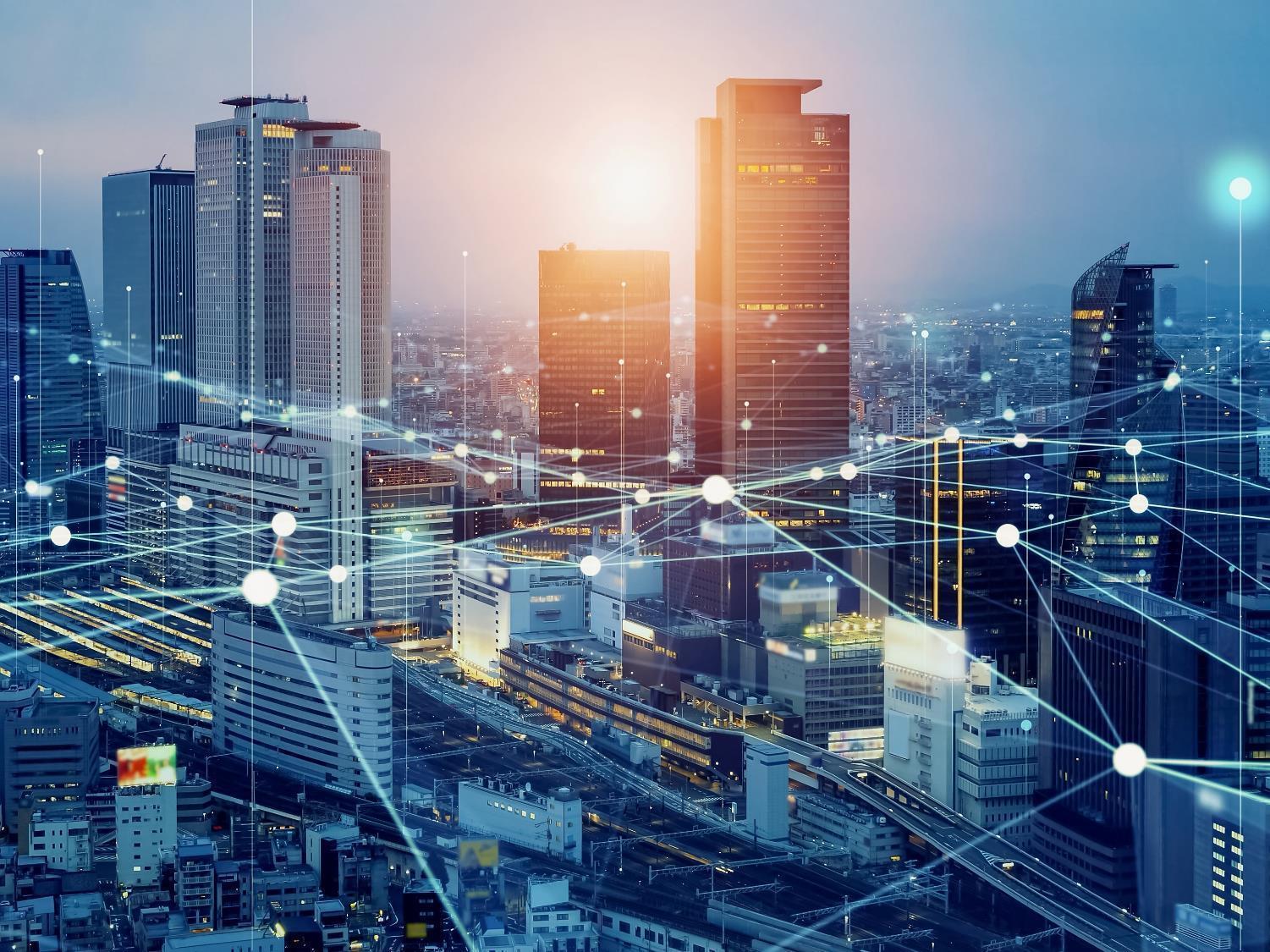 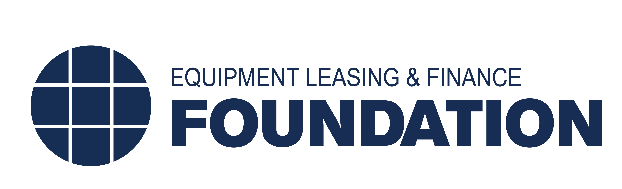 Equipment Financing
PLAYERS
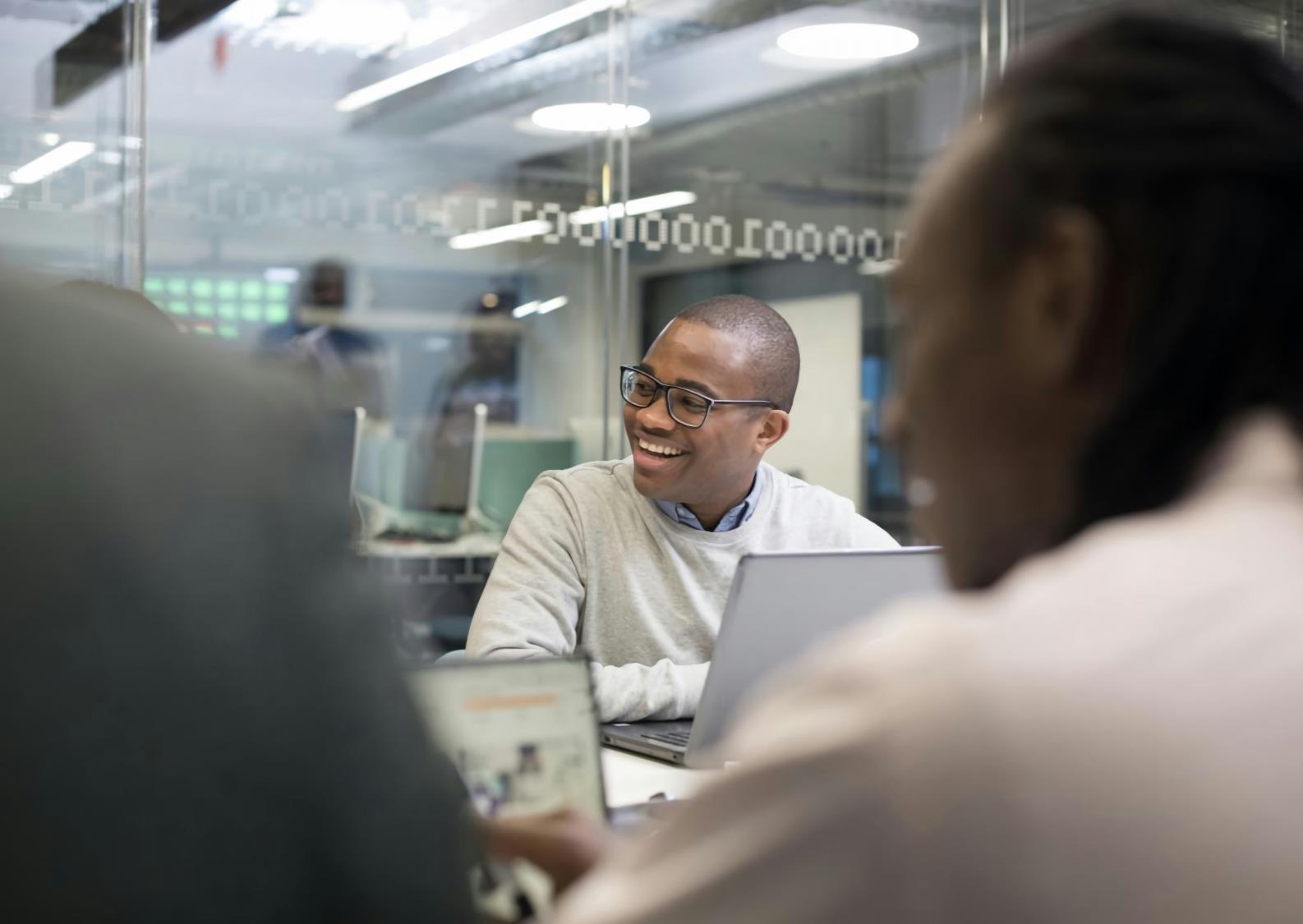 EQUIPMENT FINANCING 
PLAYERS
Banks
Captives
Independents
Brokers
Service Providers
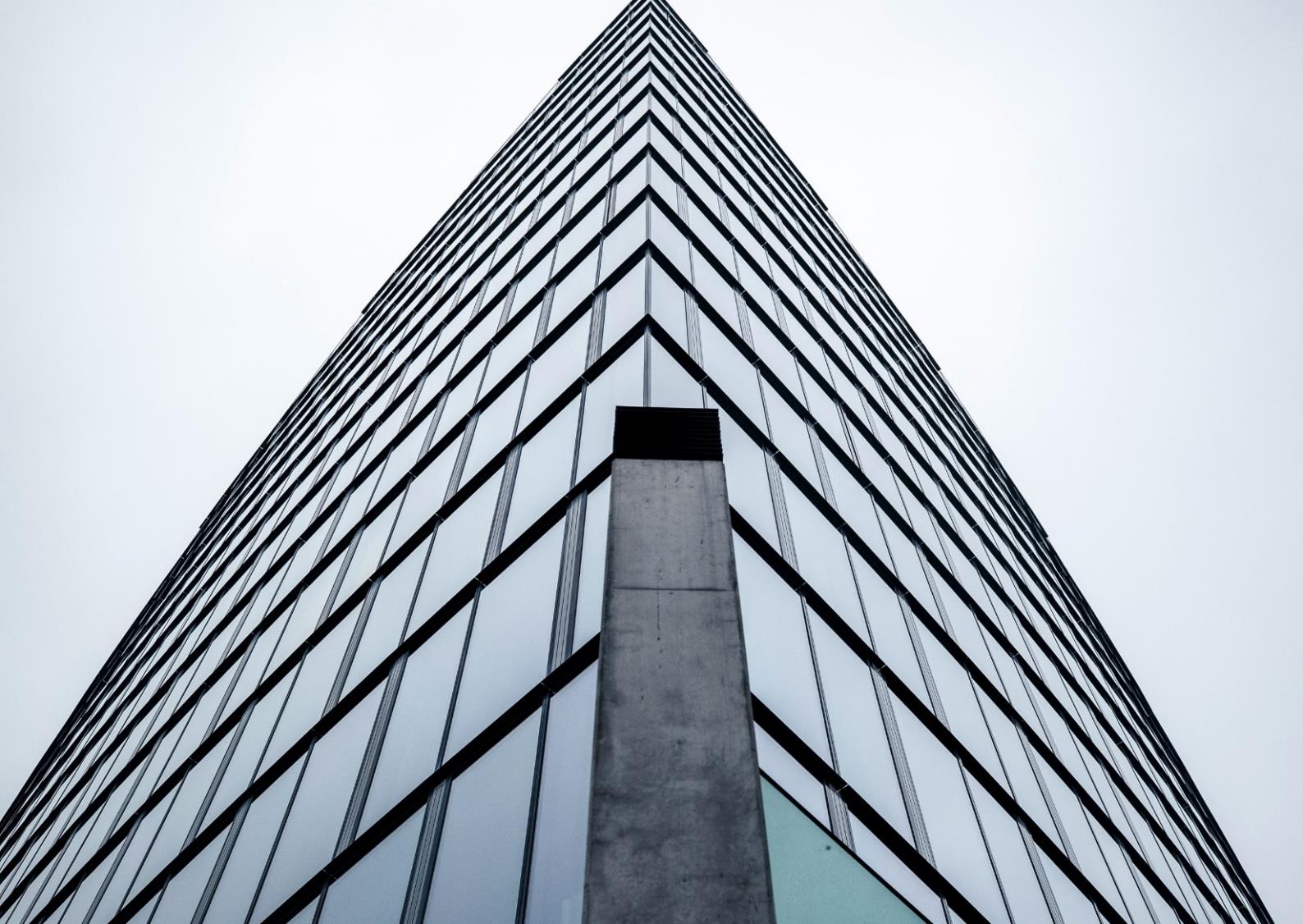 Banks
Banks offer loan and lease finance products to provide customers with a full range of financial services.
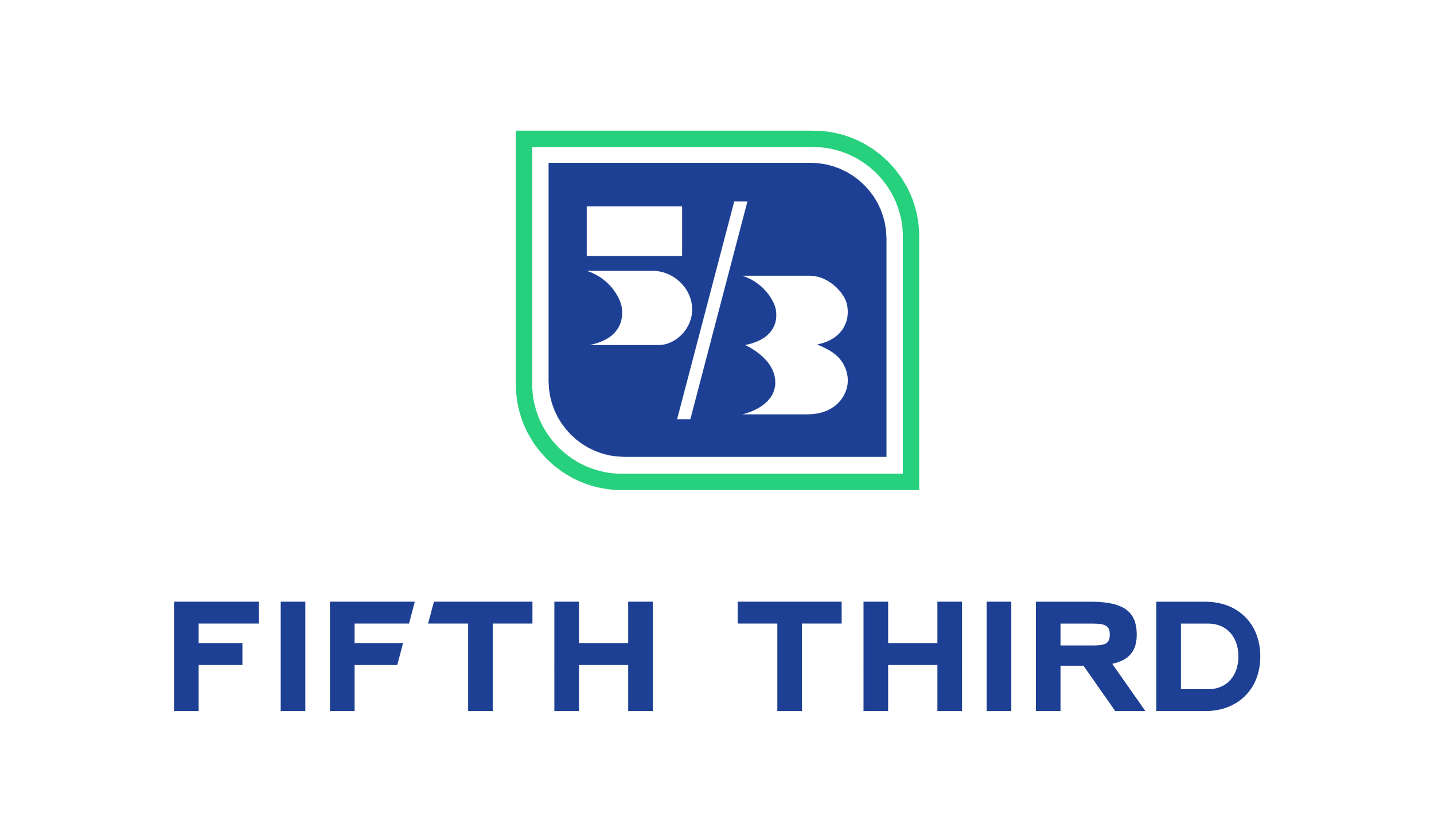 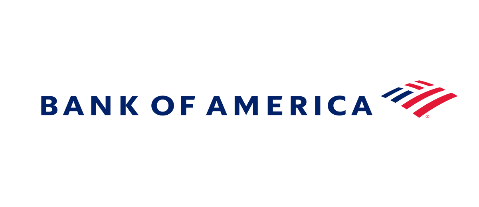 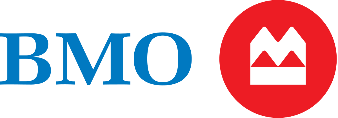 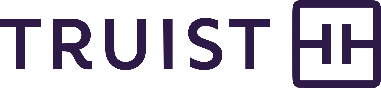 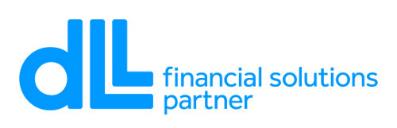 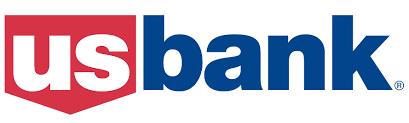 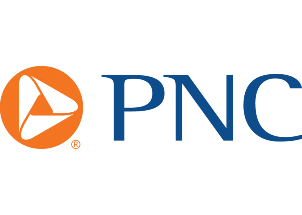 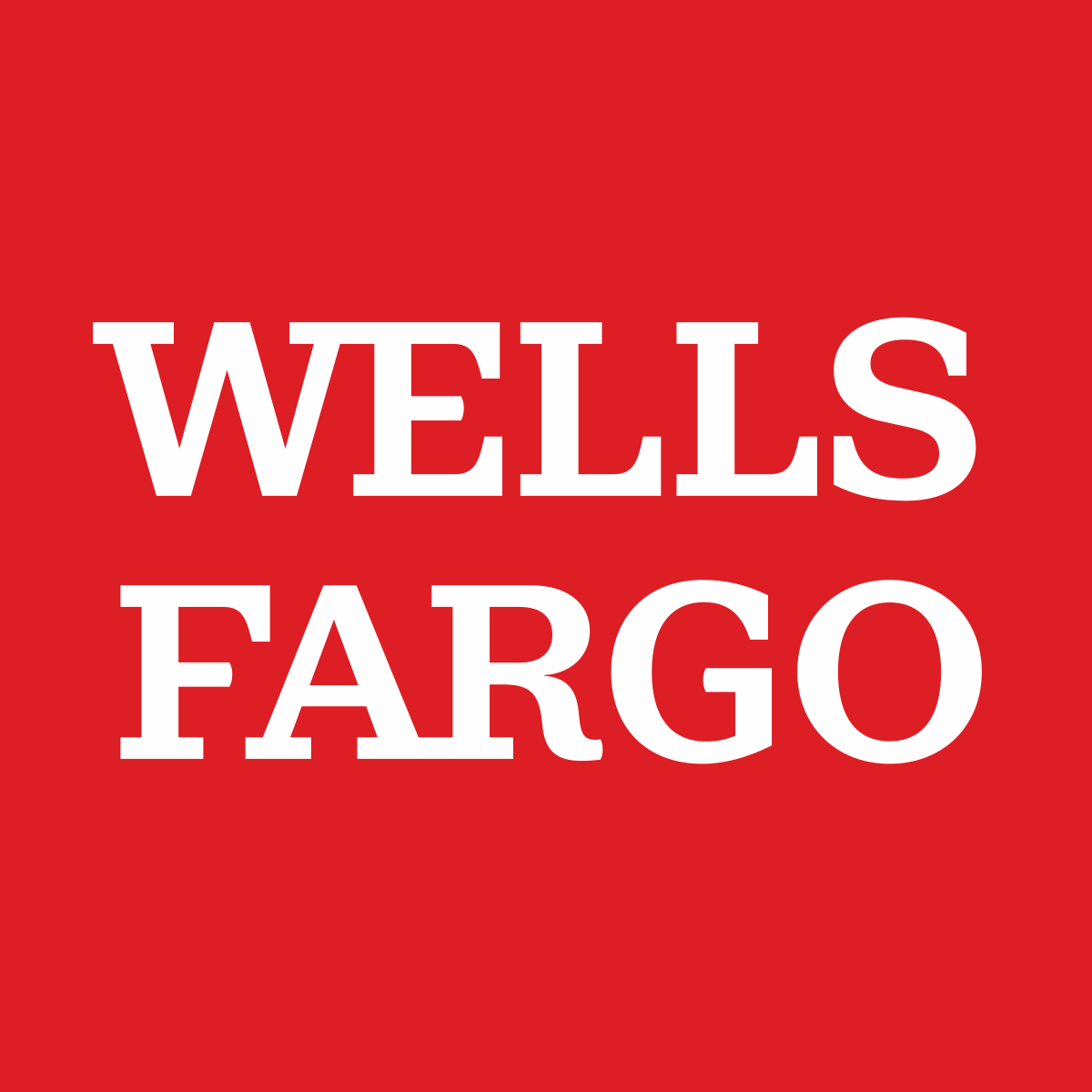 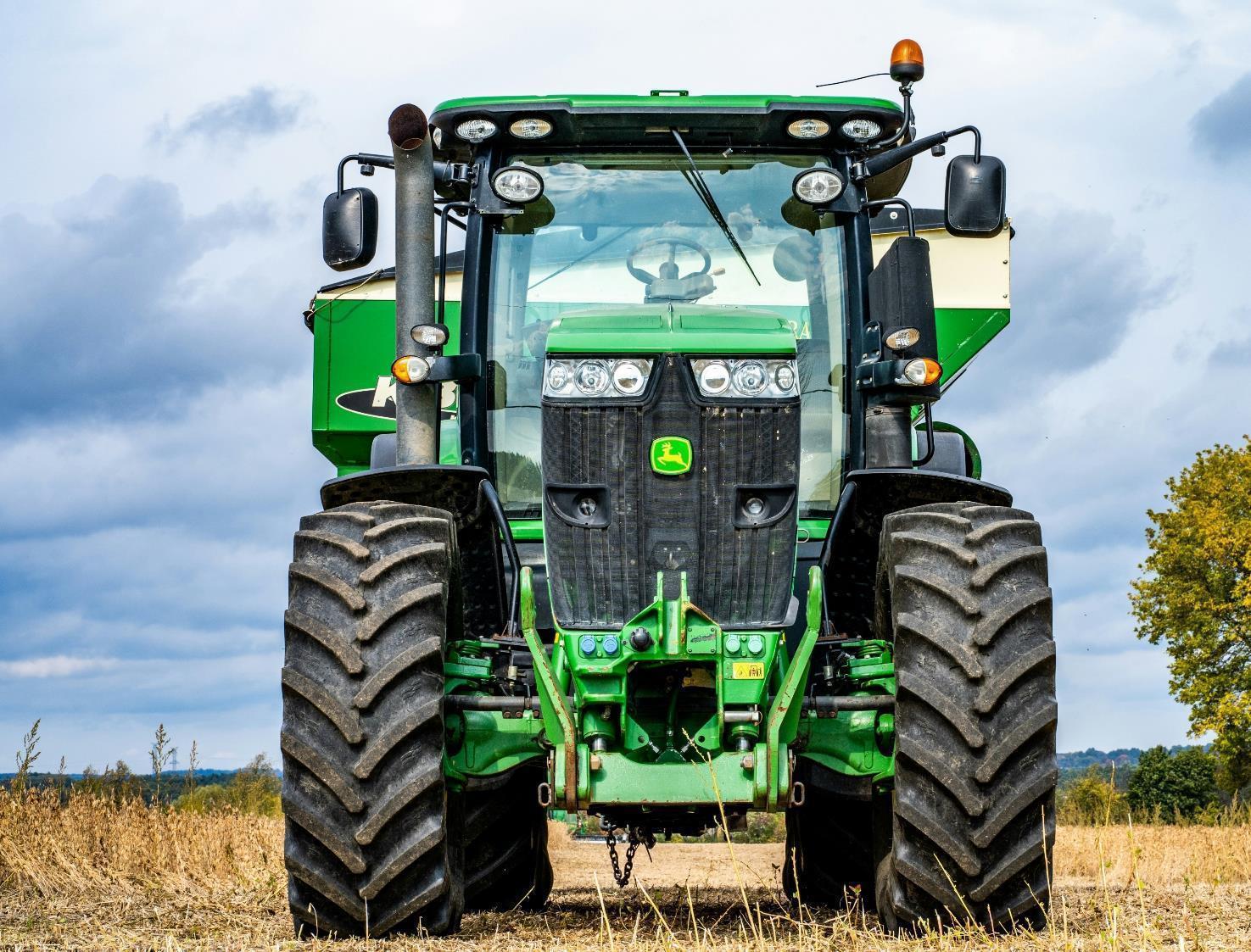 Captives
Captives are companies set up
by a manufacturer or equipment dealer to finance the sale or lease of its own products to end-users.
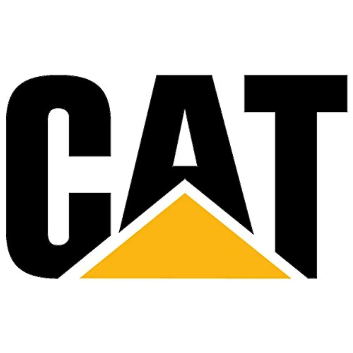 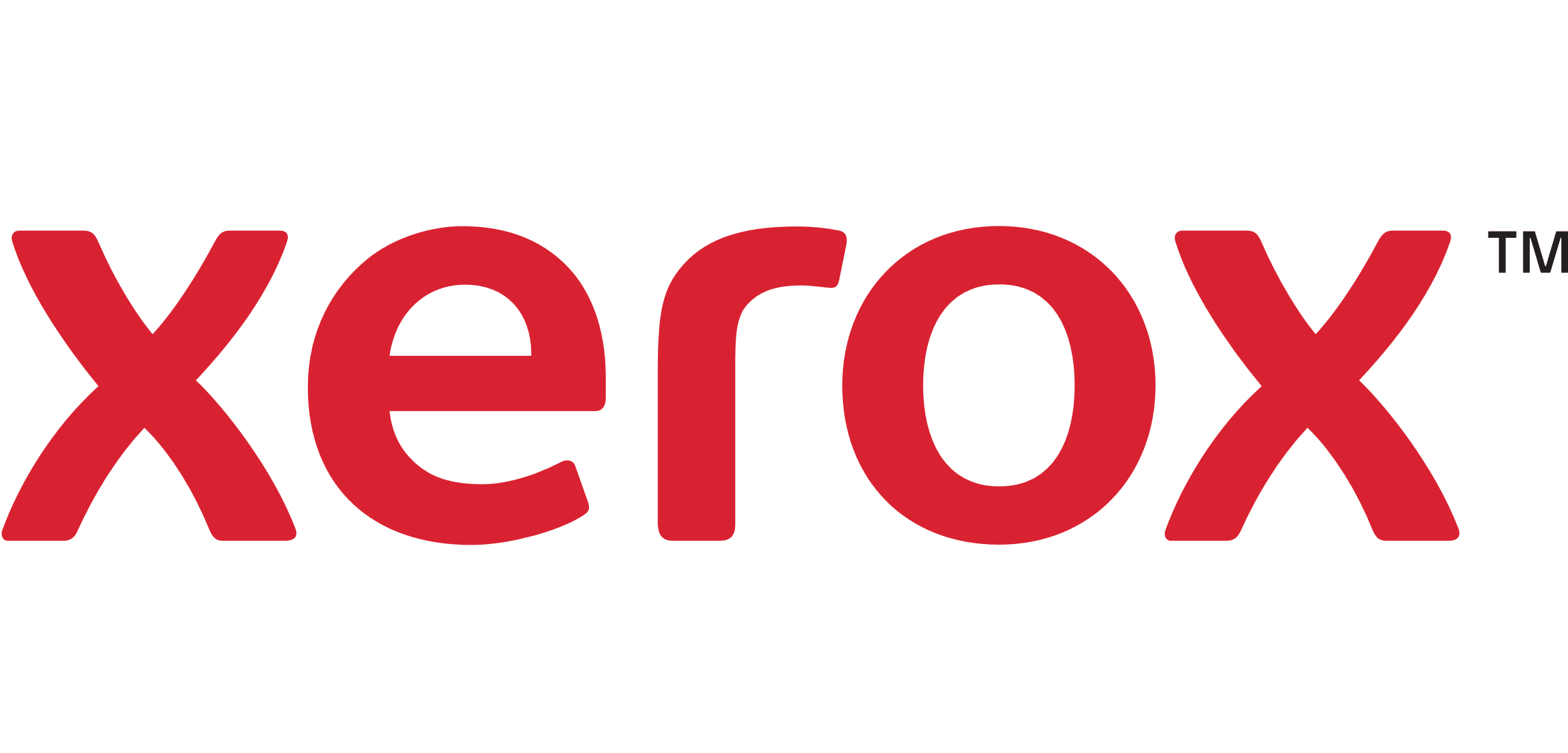 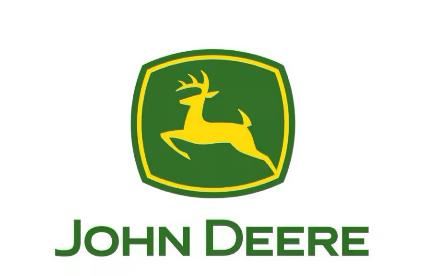 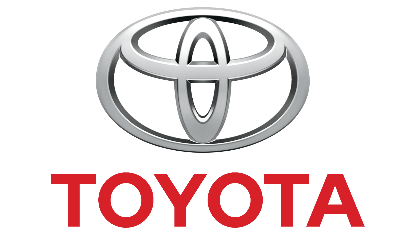 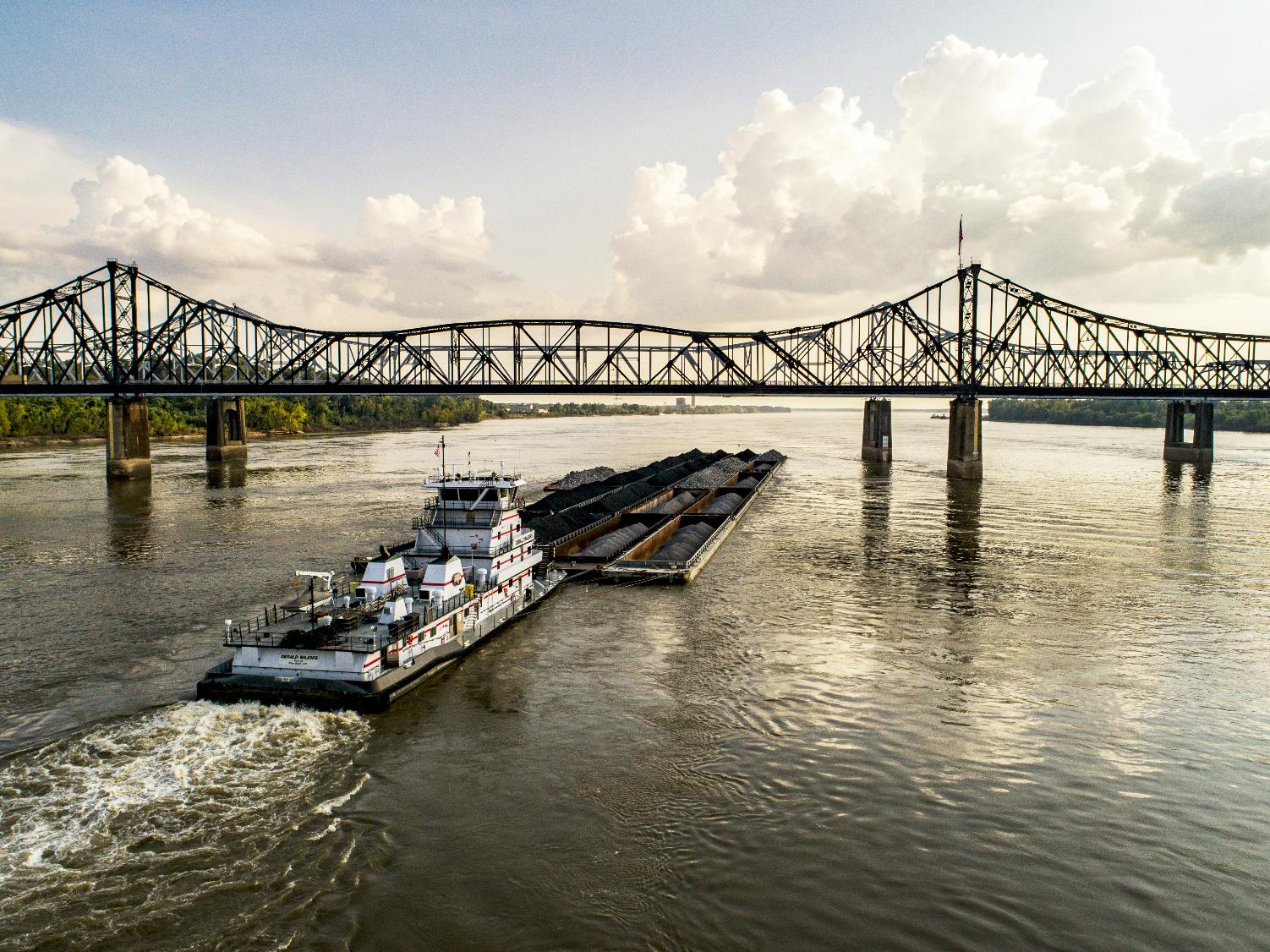 An Independent Leasing company is not affiliated with any company...they may borrow lines of credit from lenders and/or self-fund transactions.

Independent Leasing companies vary in products and services. They are typically generalists specialized by ticket size, equipment type, or other criteria.
Independents
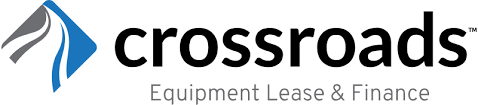 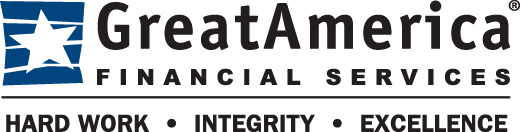 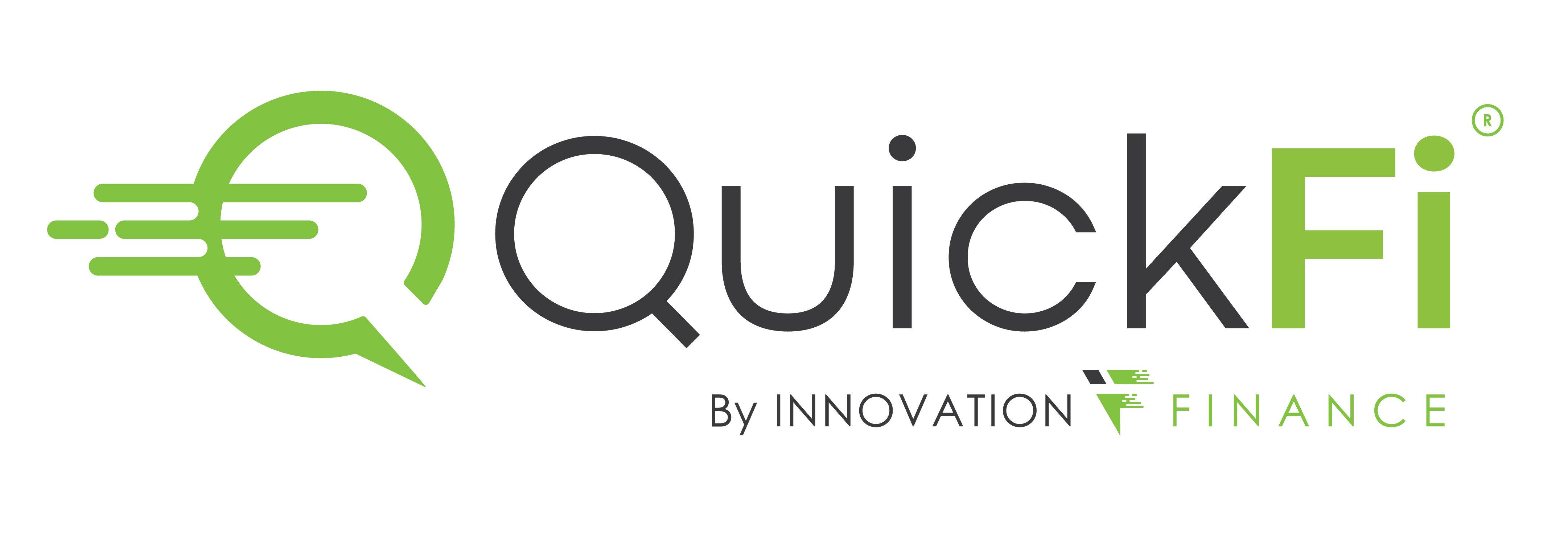 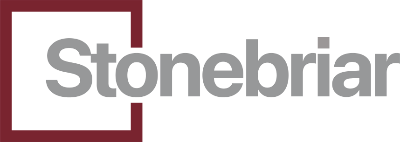 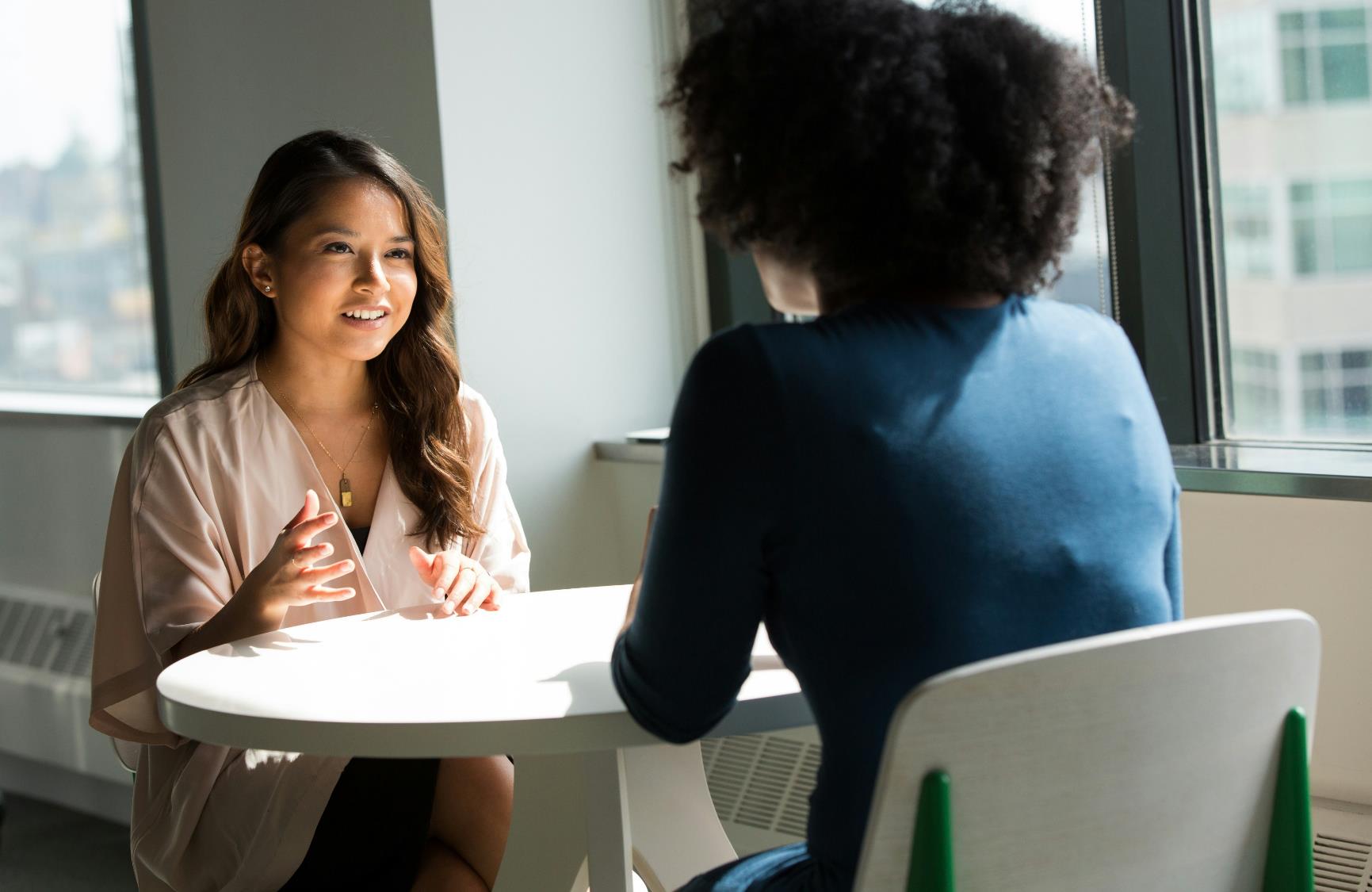 Brokers
Brokers establish a relationship with the potential client and assess their equipment financing needs to help determine the best product and structure to meet these needs.
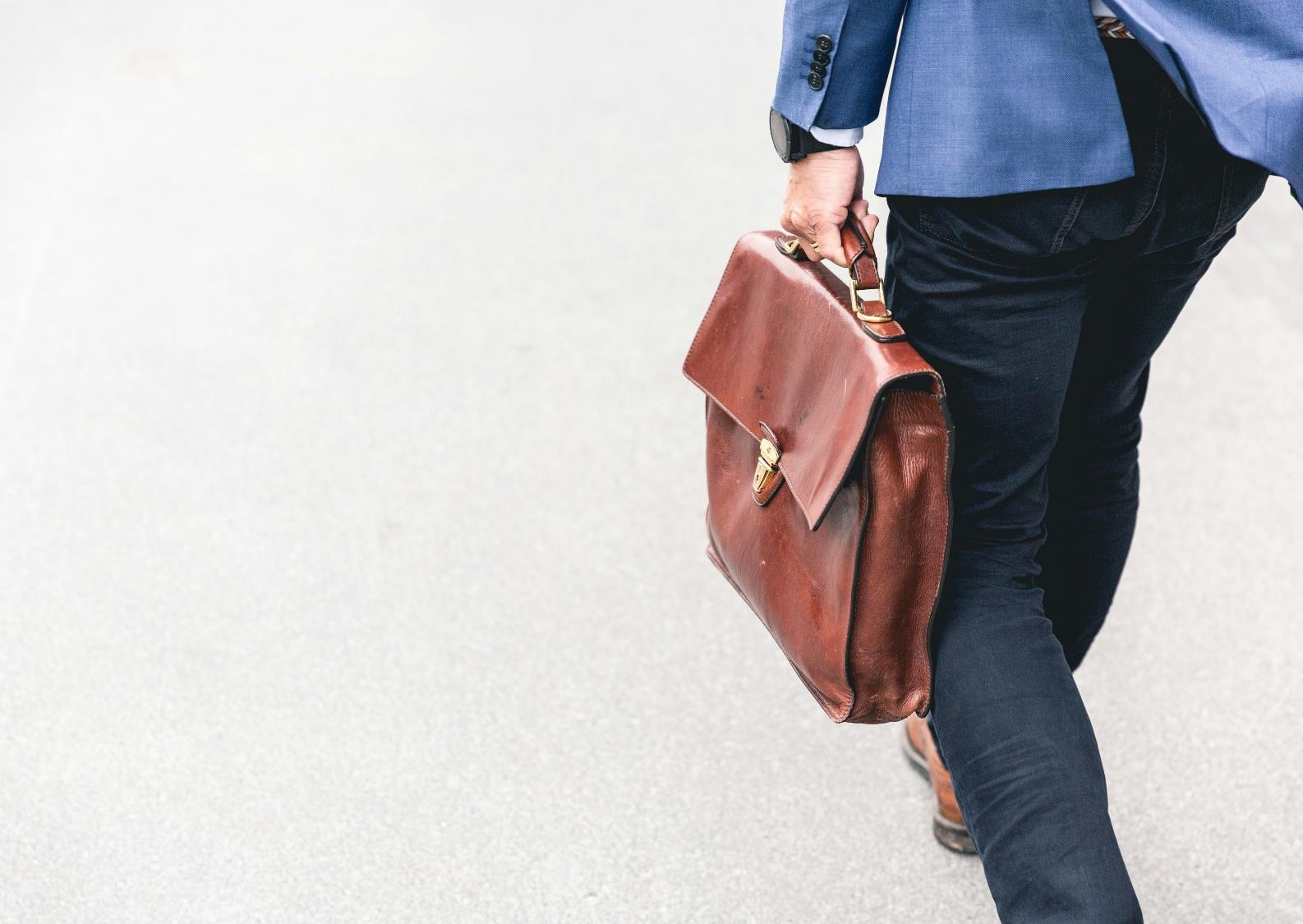 SERVICE PROVIDERS
Capital Agent
Raises capital and funds leasing and lending companies.
Consultant
Consulting organizations have a presence in the secured lending and leasing finance industry.
Legal
Law firms specialize in laws and regulations around equipment leasing
Software Executive/Entrepreneur
Includes CRM, ERP, originations, pricing, credit analysis, and BI software companies, many founded to serve the lending and leasing industry.
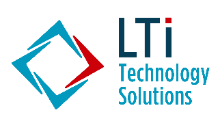 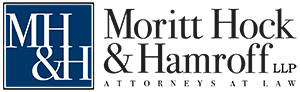 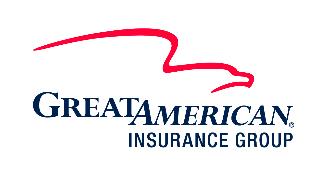 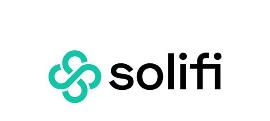 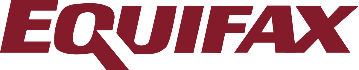 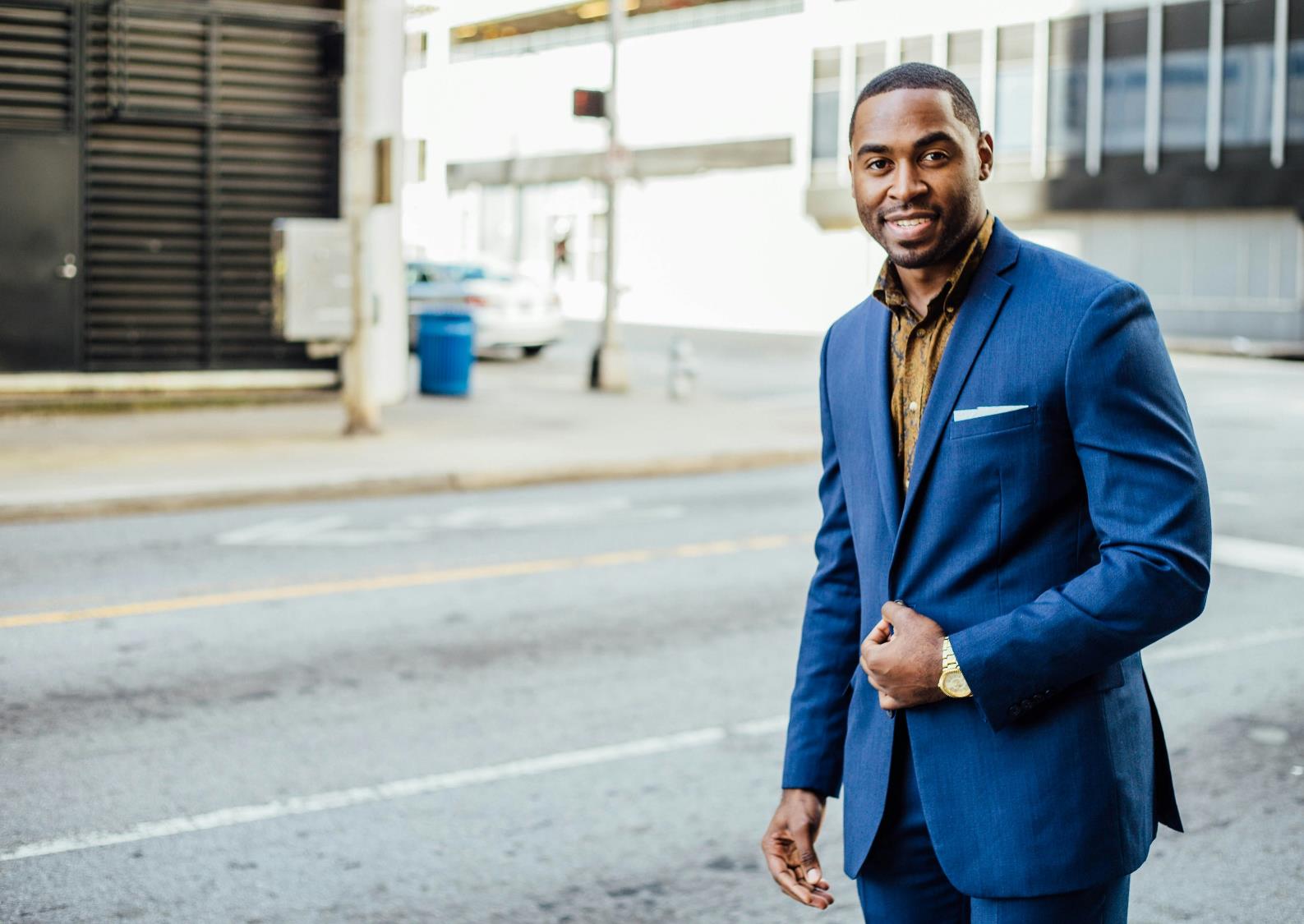 CAREER AREAS IN EQUIPMENT FINANCE
Marketing/Advertising
Event planning
Technology/Software
Economists
Researchers Market Conditions  
Insurance
Project Manager
Operations 
Supply Chain 
Syndication
Logistics
Residual Value Specialists
Collections 
Communication
Relationship Manager
International lending
Merger and Acquisitions 
Consulting
Accounting
Tax Accounting
Finance
Audit & Compliance
Asset Management
Contract Law
Credit 
Office/Administrative Mgt.
Credit – Underwriting
Risk Management
Portfolio Management
Capital Agent
Dealer/ Finance Manager
Sales & Sales Management
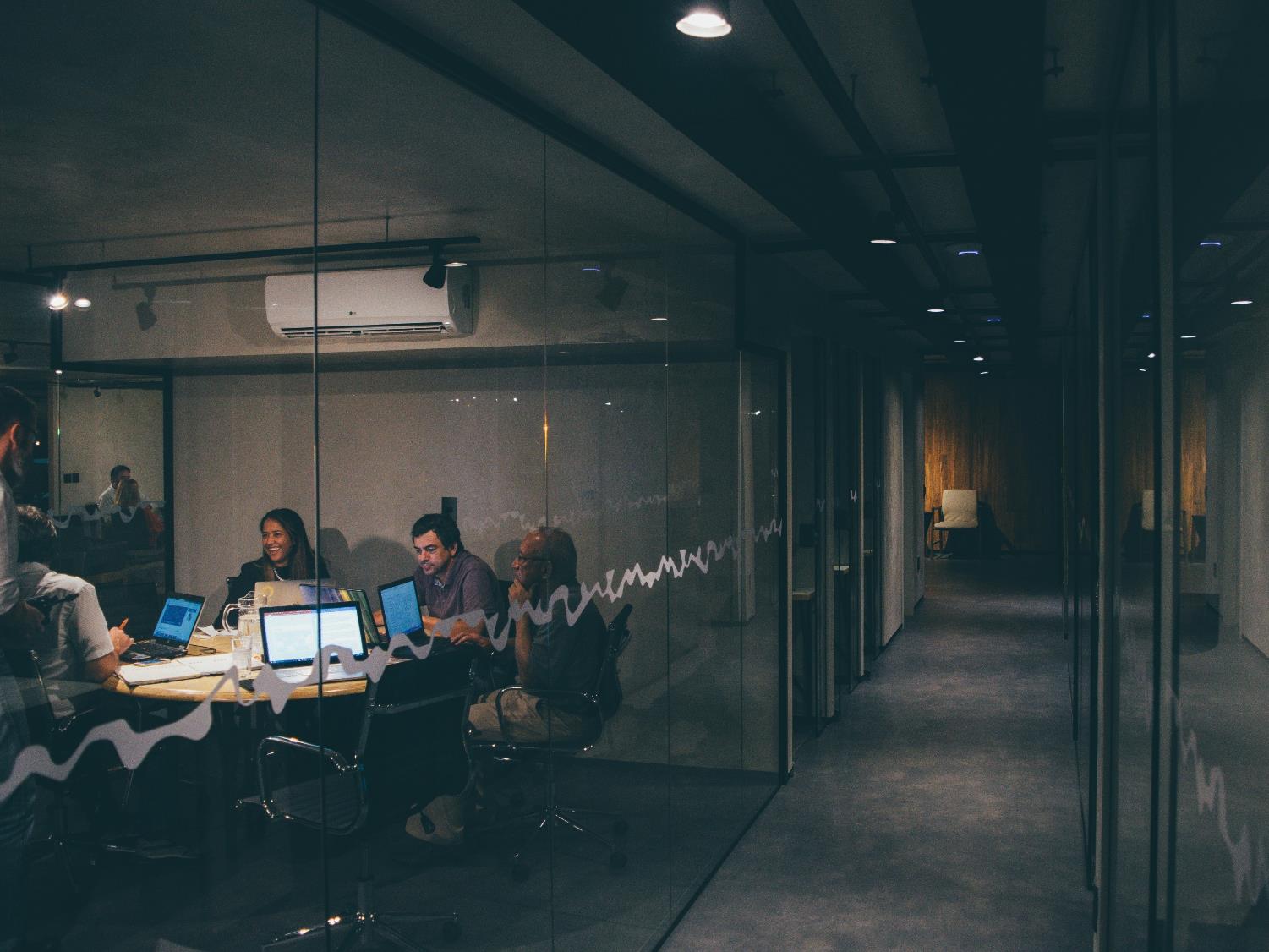 MEAN COMPENSATION FOR SMALL AND MEDIUM SIZE BUSINESS
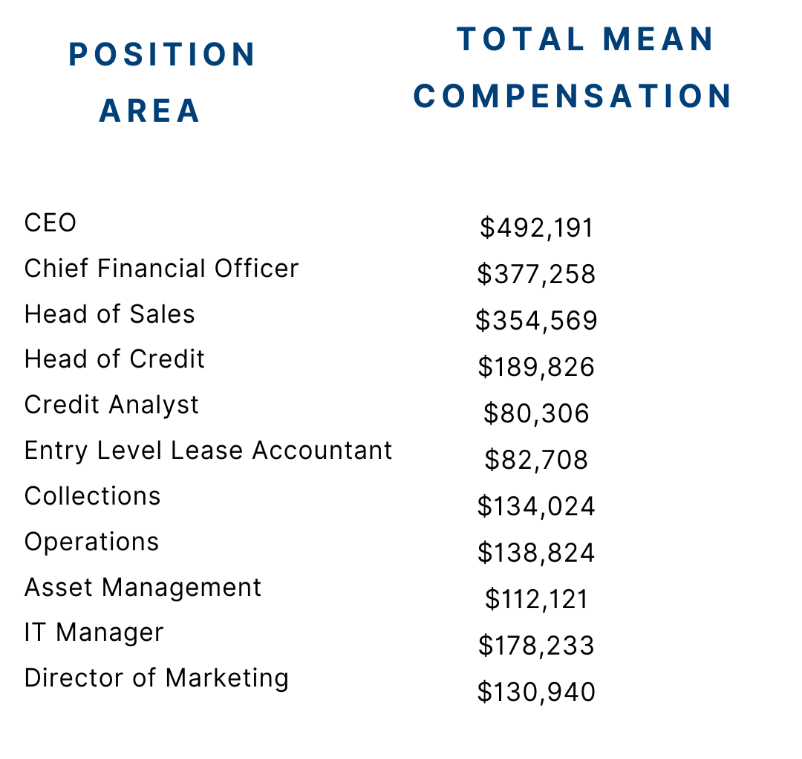 Source:  2022 Equipment Leasing & Finance Compensation Survey
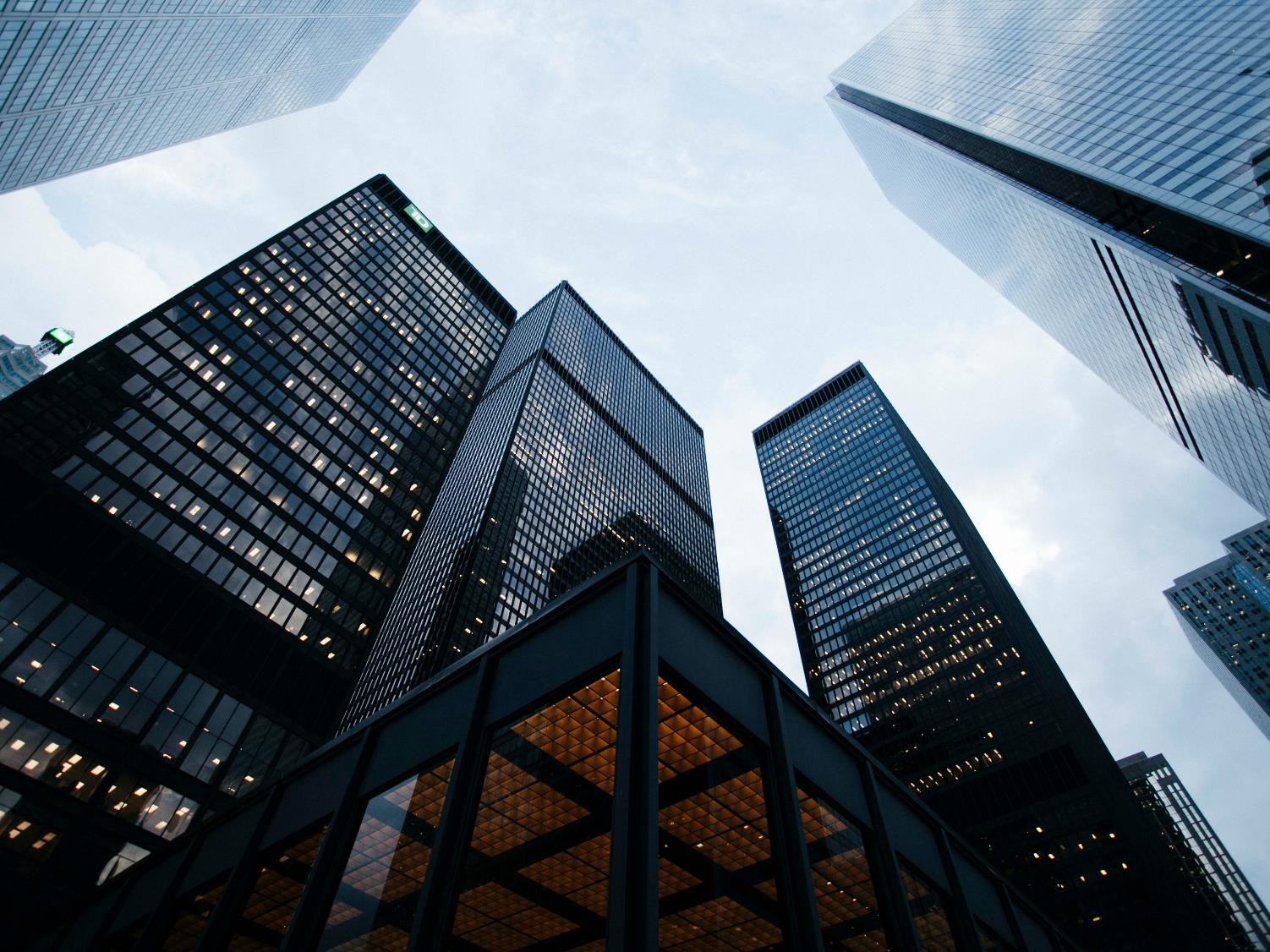 MEAN COMPENSATION FOR LARGE BUSINESS
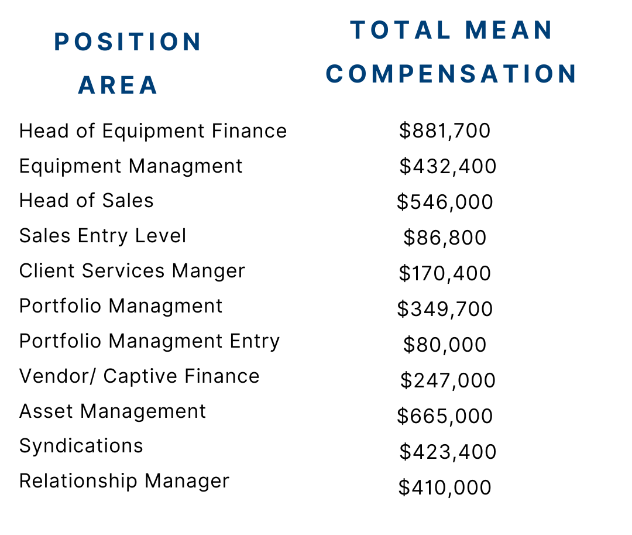 Source:  2022 Equipment Leasing & Finance Compensation Survey
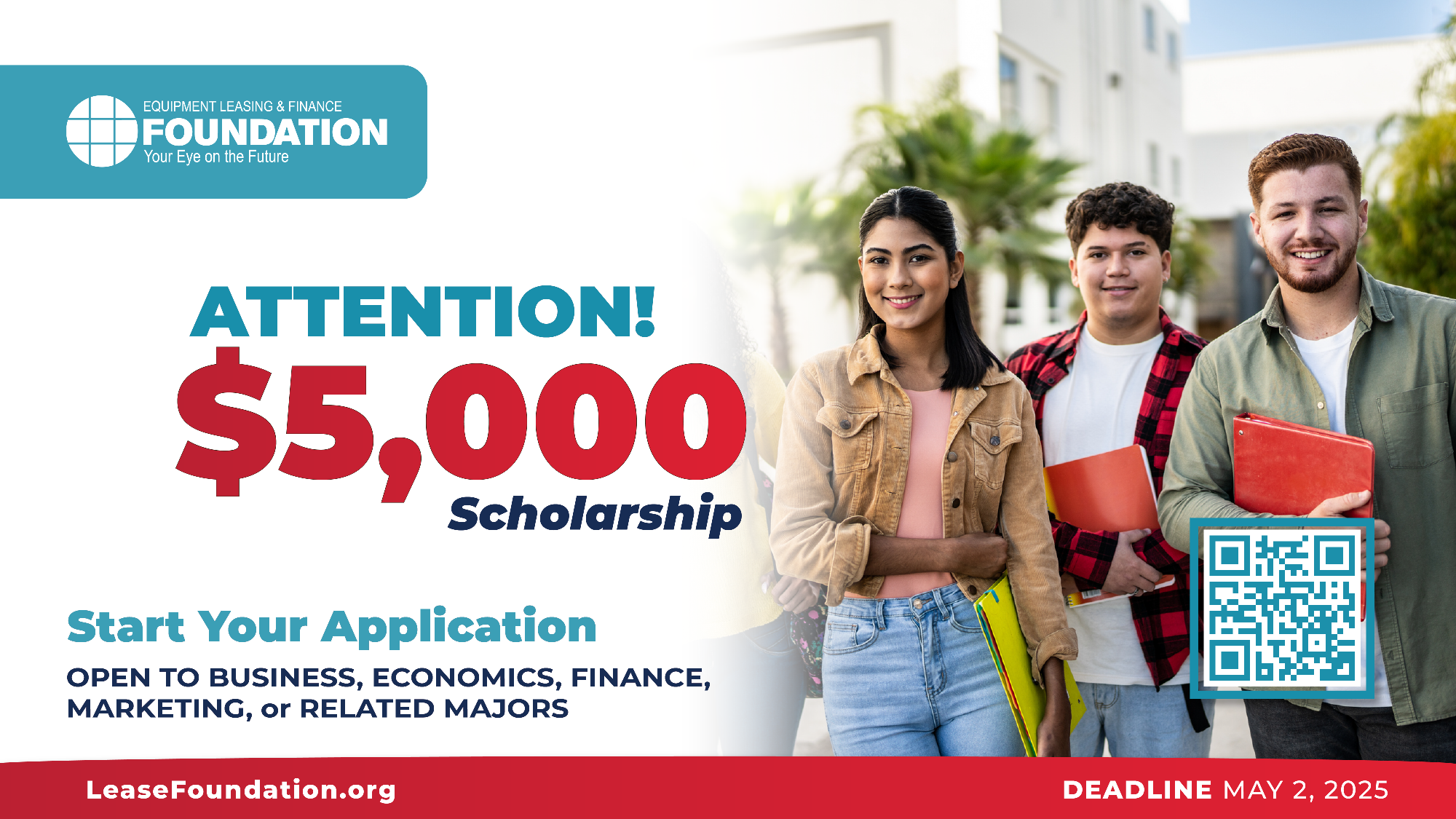 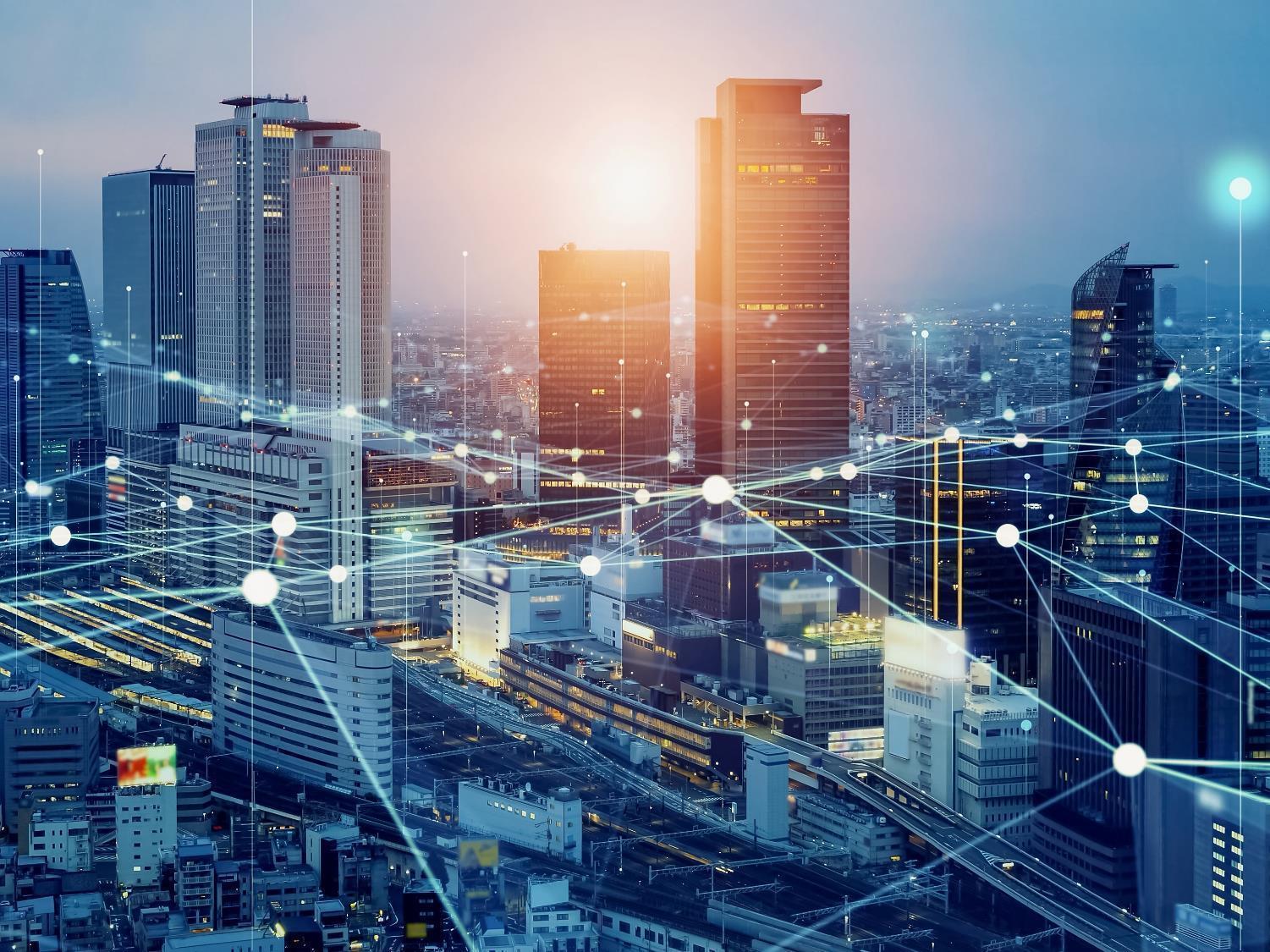 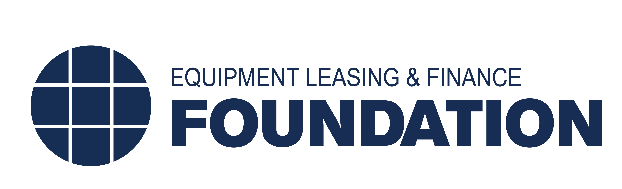 QUESTIONS?